АйРад.                        Мобильный спортзал.
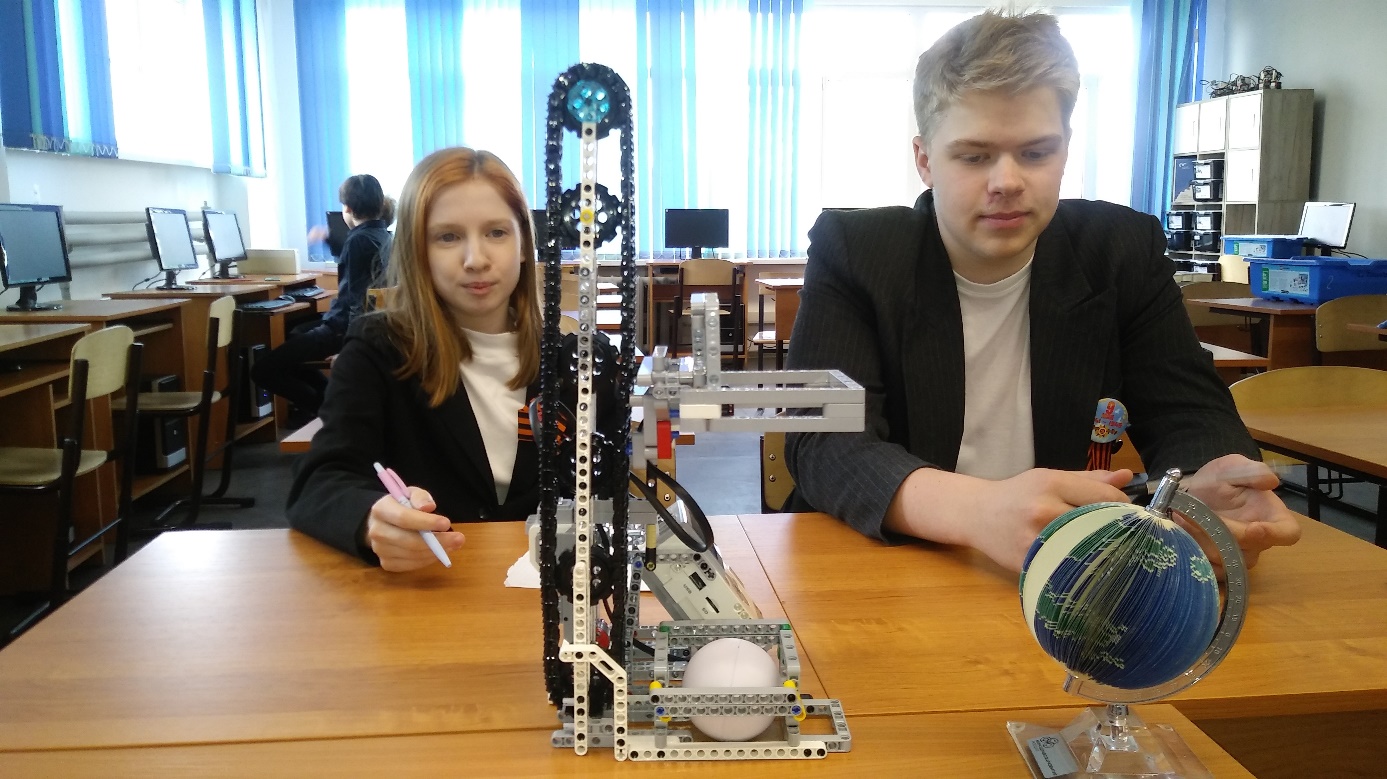 Подготовили ученики  
МАОУ Алабинской СОШ с УИОП
им.Героя РФ С. А. Ашихмина
Московская область,
Иванова Дарья Сергеевна,
Косов Даниил Алексеевич
Куратор: 
Иванова Марина Валерьевна
Актуальность:
В современном мире польза движения неоспорима – это необходимый элемент жизнедеятельности организма. Во время длительных путешествий (круизах). Переходы между портами-городами могут утомлять и наскучивать без хорошей компании. Незнакомые люди могут объединиться с помощью общих интересов или игр.
Проблема, которая может возникнуть для любой компании во время круизов  - это подбор мероприятий во время путешествия.
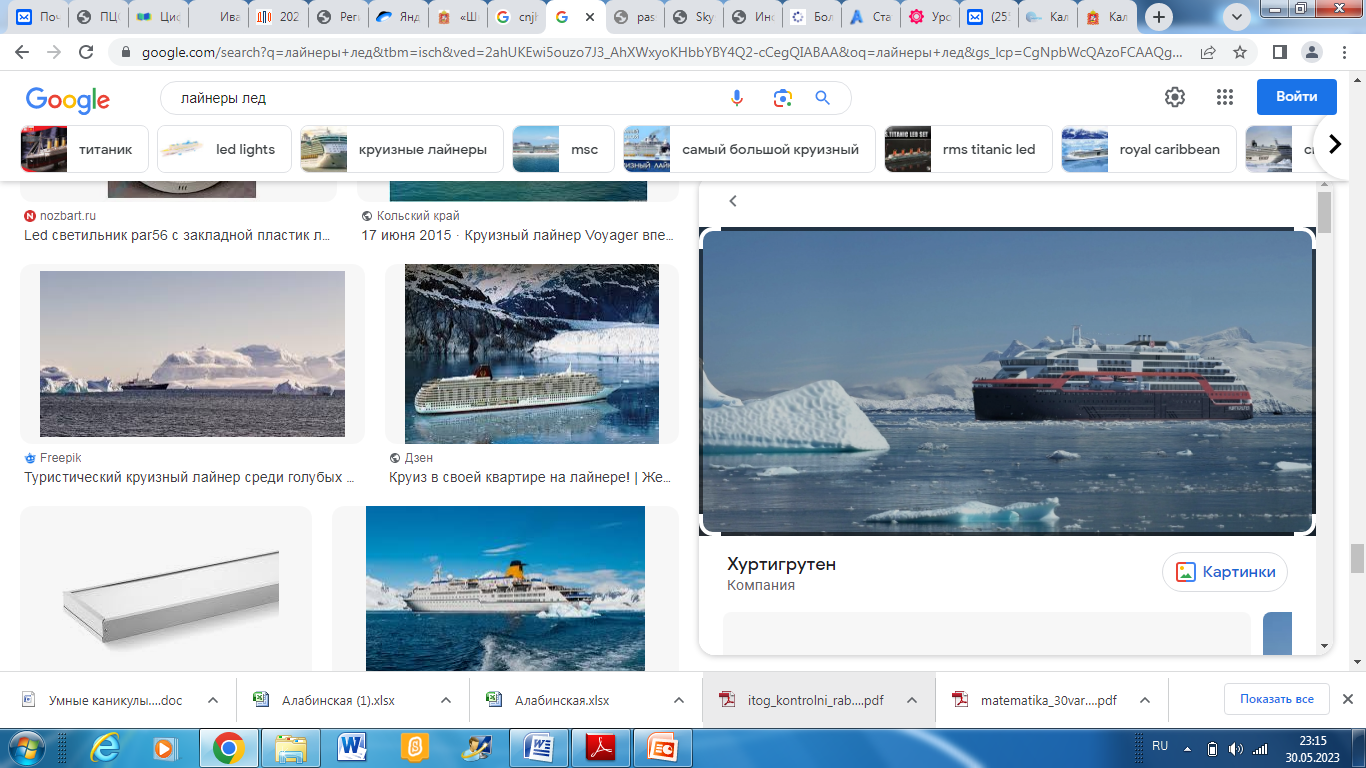 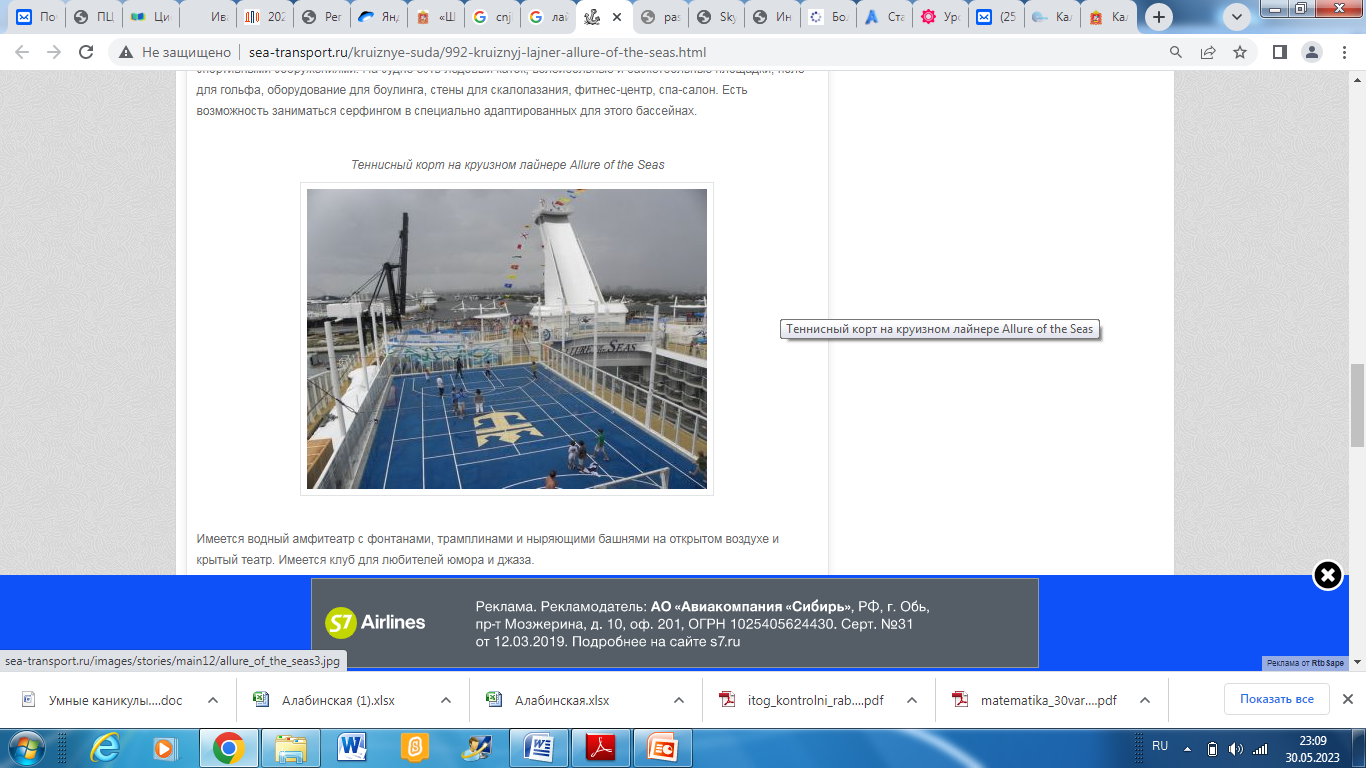 Цель проекта:
Развлечения во время путешествий на лайнерах.

Рассмотреть механизмы функциональности, практичности и доступности спортивных залов и тренажеров. Предложить рекомендации, направленные на облегчение этого процесса.

Предложить прототипы устройств, направленные на облегчение этого процесса.
Методы решения:
Работать над пространством спортивных (тренажерных) залов и усовершенствовать их.

Усовершенствовать внутреннее пространство на лайнере для различных спортивных игр.
Лайнеры:
Представлены новейшие лайнеры для путешествий в северных водах и единственный лайнер в России.
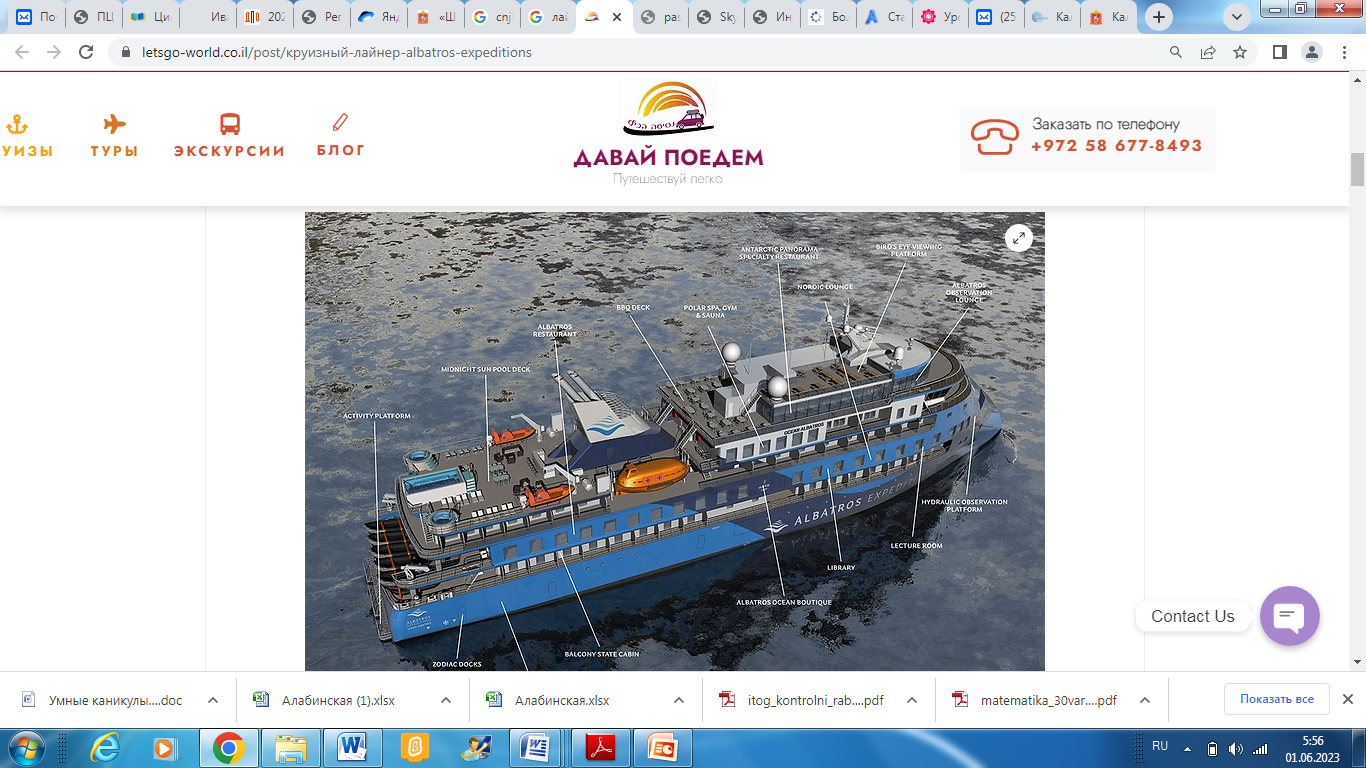 Ocean Albatros, лайнер SH Vega компании Swan Hellenic, Мустай Карим.
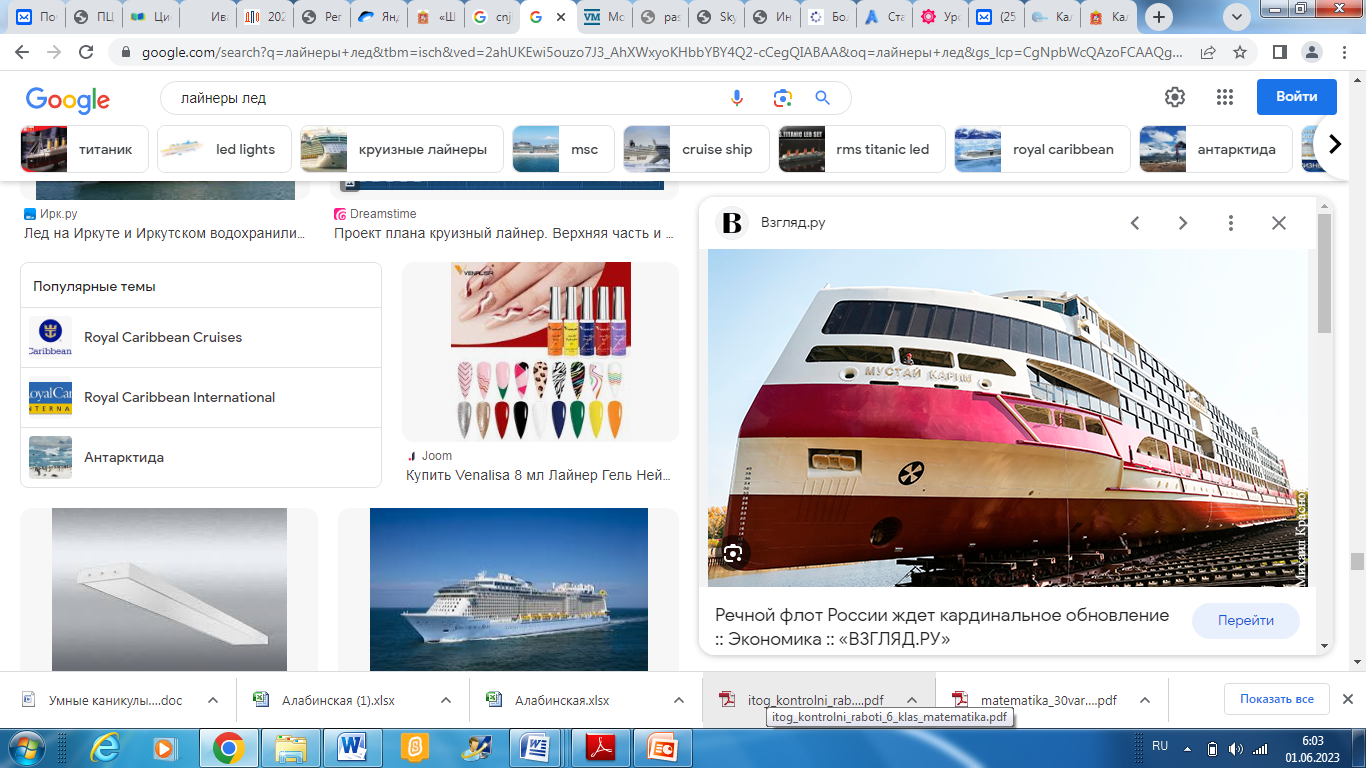 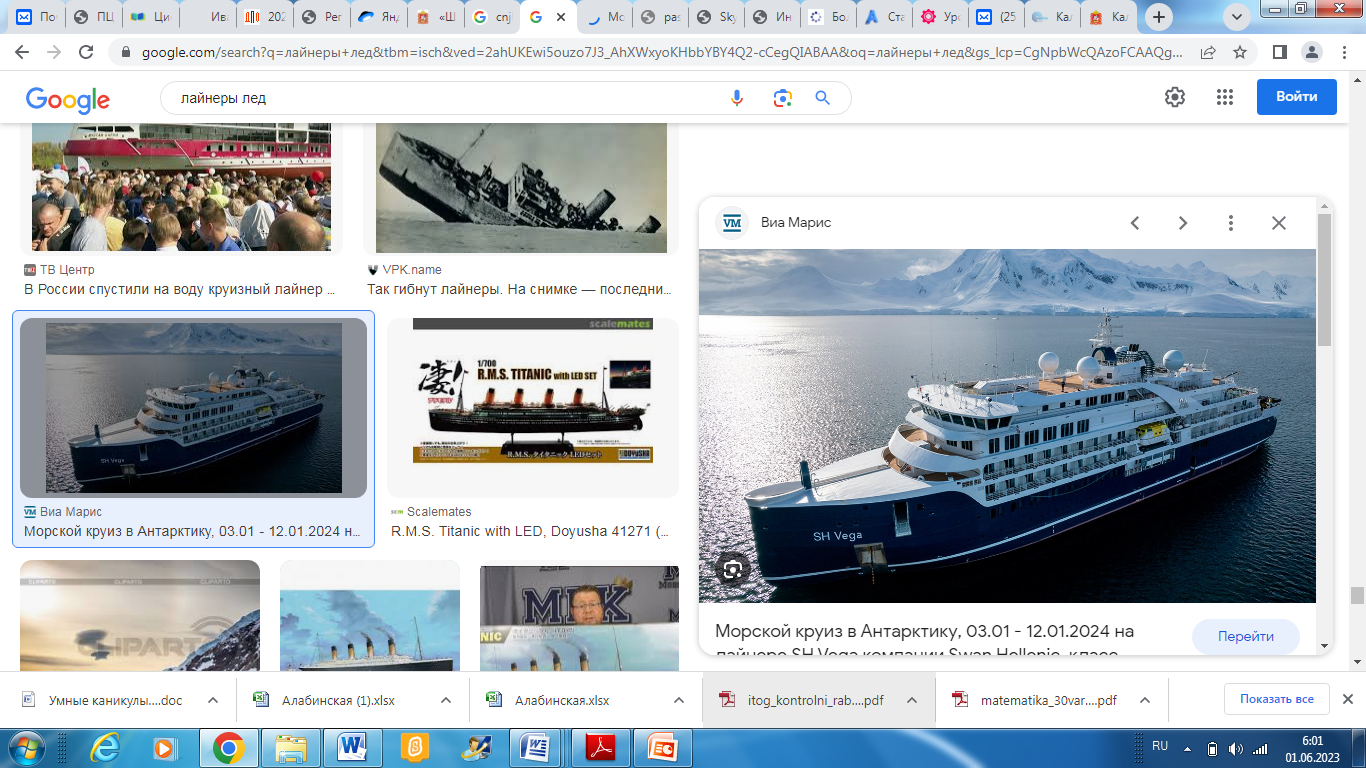 АйРад.
Так возникла идея создания мобильного спортивного зала, для реабилитационных центров. Мобильный спортивный зал, также можно расположить и в местах с ограниченным пространством.
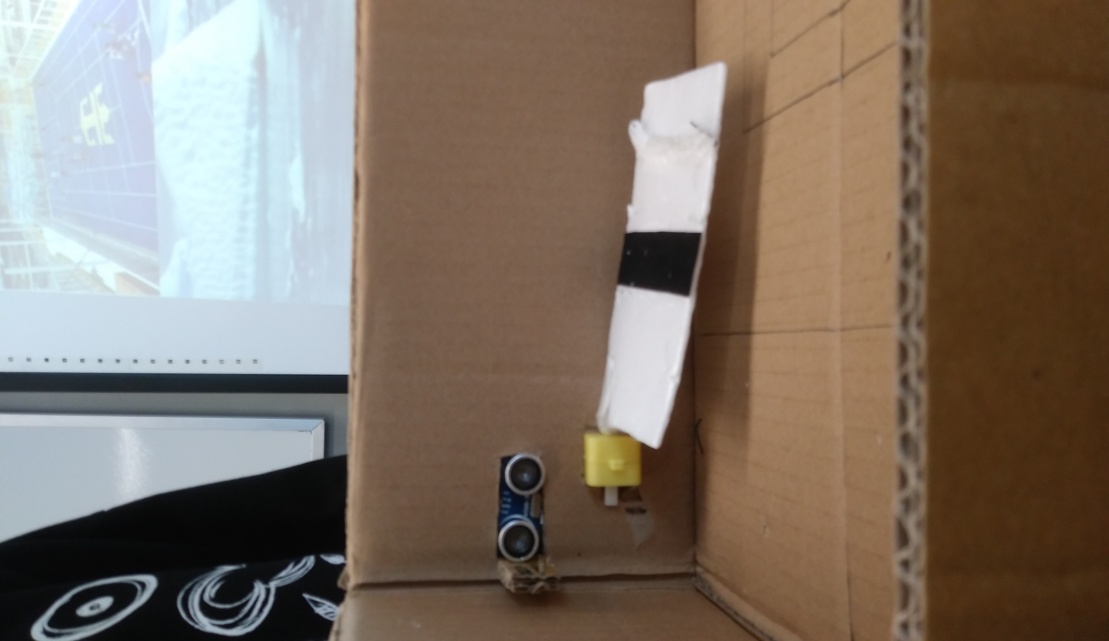 Для модели необходимо:
Датчики: касания, ультразвука. 

Достаточное освещение в пространстве.

Пустое пространство.
Примерная Программа.
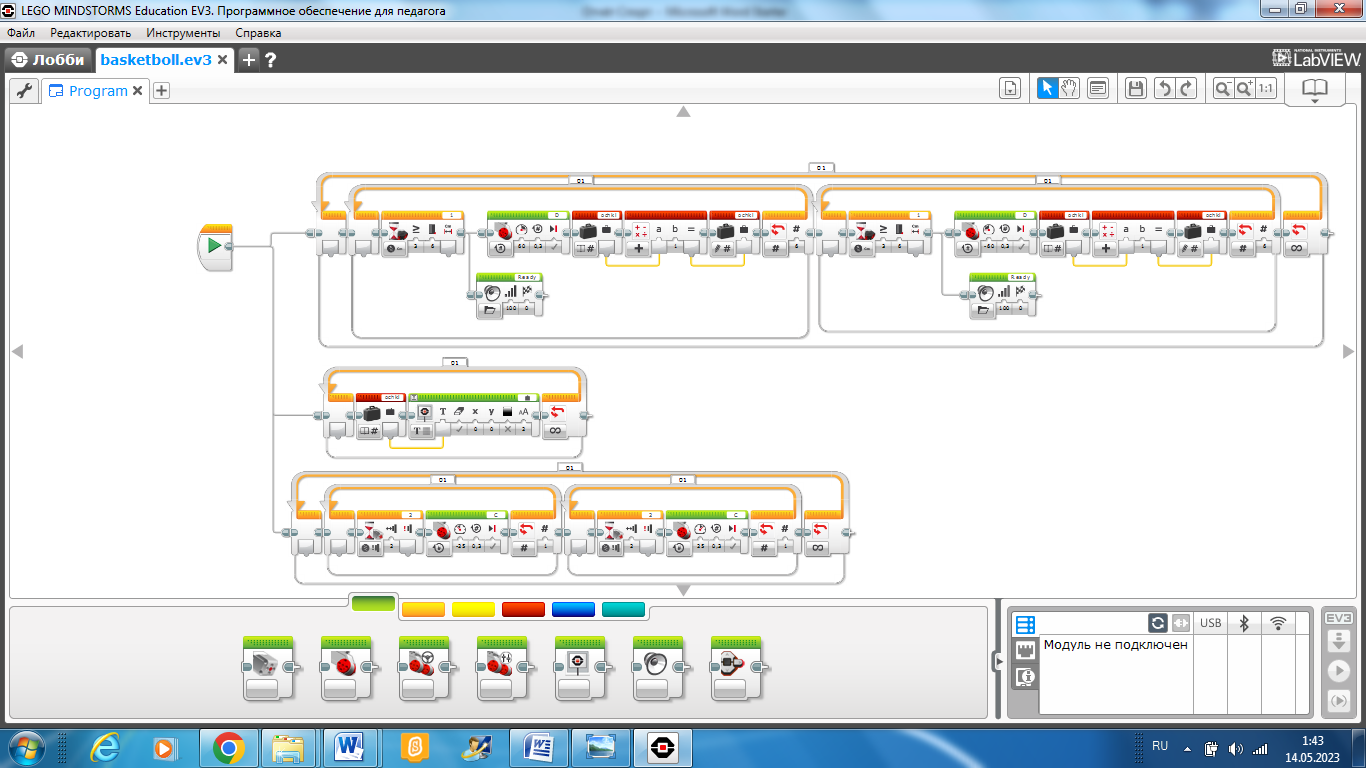 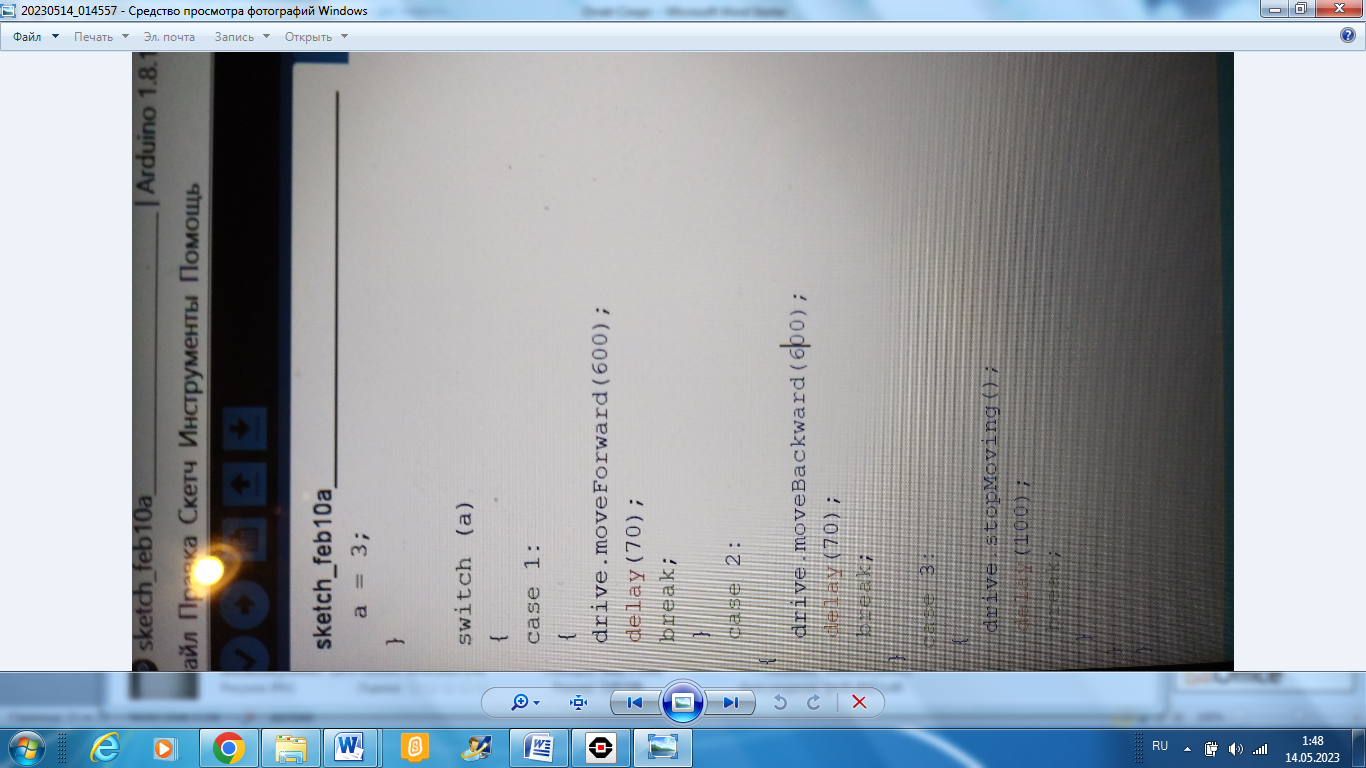 Область применения:
Можно создать мобильные спортивные залы, для реабилитационных центров. Мобильный спортивный зал, также можно расположить и в местах с ограниченным пространством. Например, круизных лайнерах или ледоколах. 
И конечно решает проблему объединения людей. В игре люди знакомятся, объединяются и раскрывают свои возможности. Все это идет из детства, когда ребенок познает мир с помощью игровой деятельности.